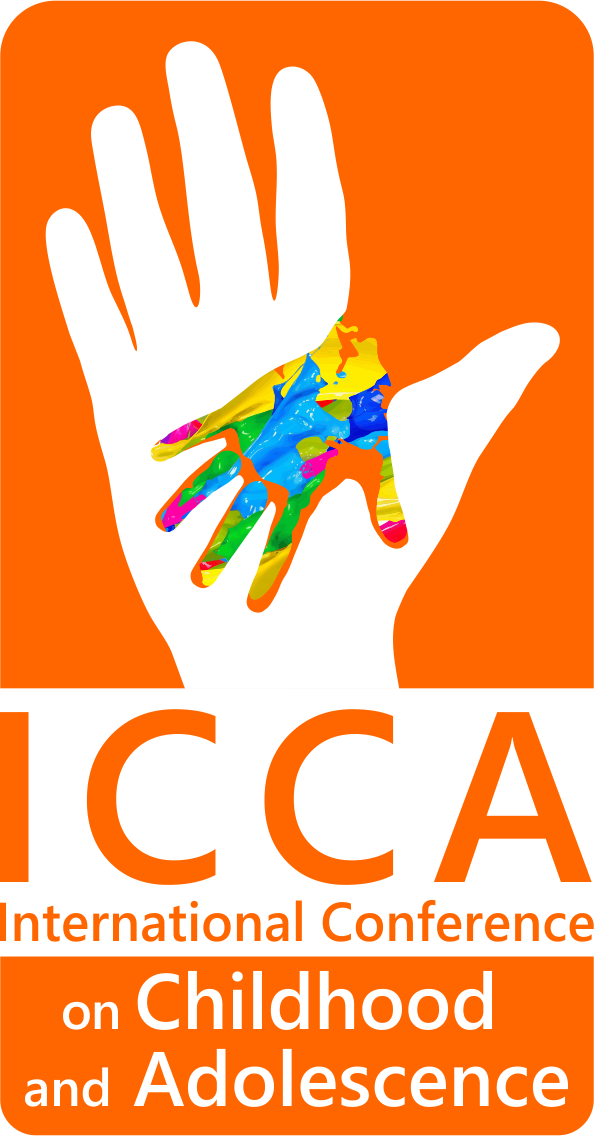 Título/Title
Autores e instituições
Online conference | 27-29 January 2021
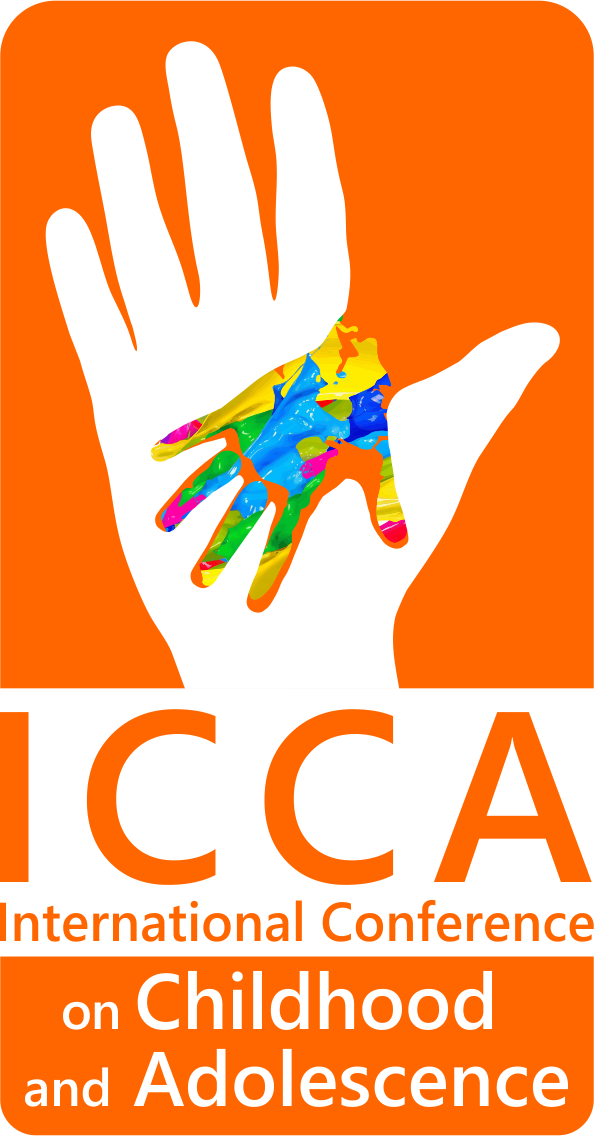 Online conference | 27-29 January 2021
Bibliografia
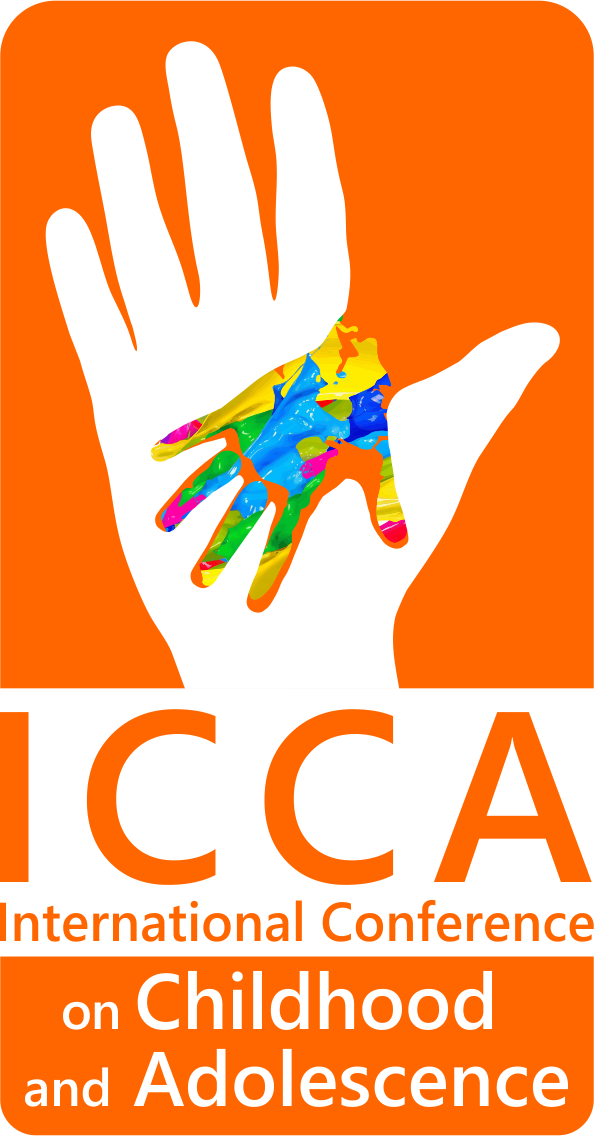 Online conference | 27-29 January 2021